Velkommen til generalforsamling
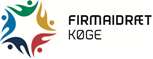 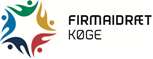 Dagsorden:

Konstatering af fremmødte stemmeberettigede medlemmer.
Valg af dirigent.
Beretning fra bestyrelse og evt. udvalg
Fremlæggelse af det reviderede regnskab til godkendelse.
Indkomne forslag.
Fastsættelse af kontingent for næstkommende år.
Fremlæggelse af budget 2023 til orientering
Valg i henhold til vedtægterne § 9
Eventuelt.
Bestyrelsens beretning
Møder
Indflydelse

Bestyrelsens beretning
Motionscenteret
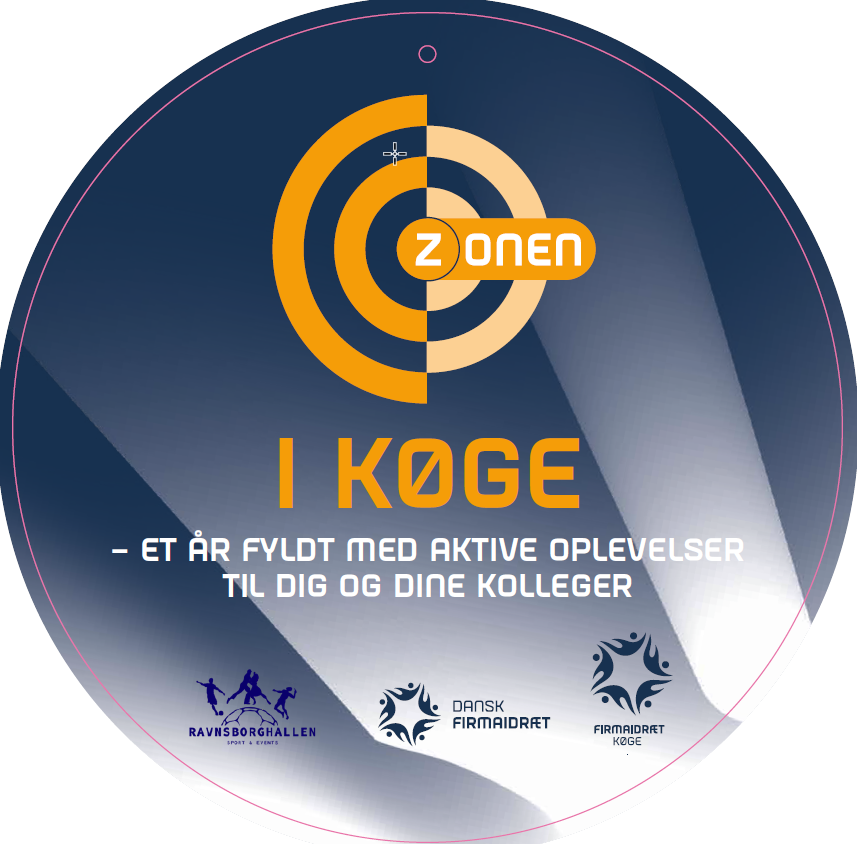 Bestyrelsens beretningKøge Padel Center
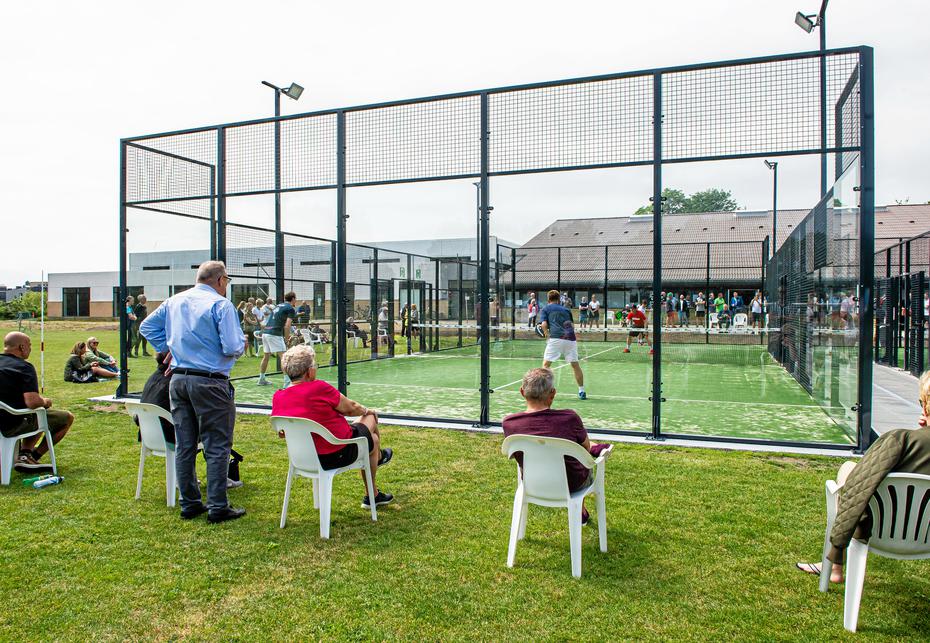 Bestyrelsens beretning
Events:
Bike & Run Stafetten
Rigtige Mænd aflyst
Julemærkemarchen
Bestyrelsens beretning
Ravnsborghallen
Firmaidræt Køges 3 medlemmer
i hallens bestyrelse:
Helle Watts, Jan Nielsen 
og Poul Henning Vive
Bestyrelsens beretning
Tusinde tak til alle vores frivillige hjælpere
Bestyrelsens beretning
Tak til alle vores sponsorer der har hjulpet os i årets løb.
Det været en fantastisk hjælp.
Bestyrelsens beretning
Bestyrelsens beretning
Dansk Firmaidræt
Tilskudspuljer
Firmaidræt Open rundt om i Danmark 
20.-21. maj og 2.-4. juni
Samarbejde region Hovedstaden og 
Landsdel øst (øst for Storebælt)
Motion på arbejdspladsen i uge 41
Bestyrelsens beretning
Antal medlemmer
Økonomi
Bestyrelsens beretning
Køge Kommune
Bestyrelsens beretning
Tak til
Udvalgene
Frivillige hjælpere
Ravnsborghallens medarbejdere
Cafeteriaet – Krohns Køkken
Samarbejdspartnere og sponsorer
Dansk Firmaidræt og dens konsulenter
Afdelingernes beretning
Badminton
Bowling
Bowls og Petanque
Hallen og Padel
Sociale medier